Basics ofMachine Learning
Er. Mohd. Shah Alam
Assistant Professor
Department of Computer  Science & Engineering,
UIET, CSJM University, Kanpur
Agenda
What is Machine Learning?
How Machine learning is differ from Traditional Programming?
Characteristics of Machine Learning.
Advantages of Machine Learning.
Disadvantages of Machine Learning.
Classification of Machine Learning.
Carrier opportunities.
Pre-requisites.
Machine Learning is…
“ Machine learning is the science of getting computers to learn and act like humans do, and improve their learning over time in autonomous fashion, by feeding them data and information in the form of observation and real – world interaction.”
Machine Learning is…
Machine learning is about predicting the future based on the past.	
					-- Hal Daume III
past
future
learn
predict
Training
Data
Testing
Data
model/
predictor
model/
predictor
Machine learning is differ from Traditional Programming
Traditional Programming									
		      input						
	Data								output	
	Program											
It is manual process. Programar build the program. If you want to square of a number then you give data that is number
Computer
Machine Learning
Computer
input
Data
Program
output
Characteristics of Machine Learning
The potential to perform data Visualization(pictorial/graphical representation)
Precise data Analysis
Business intelligence at its finest
Advantages of Machine Learning
Resolving Complex Problem
Automation for everything-it is powerful utility of machine learning ex. Chatbot
Trends and pattern identification
Wide range of application
	-Self driving cars
	-Medical Diagnosis
	-Image Processing
	- Cyber fraud Detection
	-Inface recognition
Disadvantages of Machine Learning
Data acquisition
Highly Error – Prone
Algorithm Selection
Time Consuming
Classification of Machine Learning
Supervised Learning
Unsupervised Learning
Reinforcement Learning
Carrier opportunities
Machine Learning Engineer
Business Intelligence Developer
Data Scientist
NLP Scientist
Pre-requisites
Basic Knowledge of Python Programming
Fundamental knowledge of Statistics and Probability
Understanding of Linear Algebra and Calculas
Machine Learning Life Cycle
Data Collection
Data Prepration
Data wrangling
Data Modeling
Model Training
Model Testing
Deployment
Machine Learning Life Cycle….
Data Collection:
Goal over here is to gather as much as relevant data as possible..
Identify various source of information
Gather data
Combine the data acquired from various data source
Machine Learning Life Cycle……
Data Prepration: data prepration deals with exploration of your data to generate for better results
Data wrangling: data wrangling is the process of cleaning raw data into useable format. Some steps includes..
	- Filtering/cleaning up of raw data
	- Filtering noise
	- Recognizing and removing outliers( remove abnormal readings)
	- Removing or Filling the missing values
Machine Learning Life Cycle……
Data Modeling: Data Modeling is the step in which we take the data and select a machine learning algorithms to build a model based on the problems such as classification, regression, clustering etc.
Model Training: Machine Learning model is a process in which a machine learning algorithm is fed with sufficient training data to learn from
Model Verification: This stage of machine learning life cycle involves checking for the accuracy of the model by Providing with the inputs that are unseen
Model Deployment: this is the final step in this model is ready to go to production.
Best languages for the Machine learning
Python
Java
R
Java Script
Scala
Types of Machine learning
Supervised learning
	a)	Classification
	b)	 Regression
2.     Unsupervised learning
	a)	Clustering
	b)	Association Analysis
3.     Reinforcement learning
Supervised learning
Also called the predictive learning. A machine predicts the class of unknown objects based on prior class-related information of similar objects
 Labelled Dataset
Output is already known
Machine is fed with lots of input data
Model is build based on training data to predict the outcomes
Supervised learning
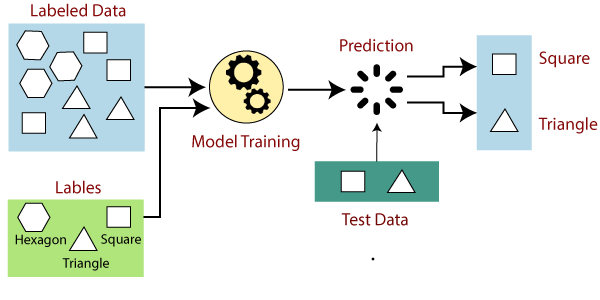 Supervised learning
Classification: “predict class from observations”

The main goal of classification is to predict the target class. 
If the trained  model is for predicting any of two target classes. It is known as binary classification. 
Considering the student profile to predict whether the student will pass or fail. Considering the customer, transaction details to predict whether he will buy the new product or not. 
If we have to predict more the two target classes it is known as multi-classification. Considering all subject details of a student to  predict which subject the student will score more..
Some popular machine Learning algorithms which helps to solve classification problems
Naïve Bayes
Decision Tree
K-Nearest Neighbour
Some typical classification problems
Image classification
Prediction of disease
Win-loss prediction of games
Prediction of natural calamity like earthquake, flood etc.
Recognition of handwriting
Supervised learning
Regression “predict value from observations”

The main goal of regression algorithms is the predict the continues value. 
In some cases, the predicted value can be used to identify the linear relationship between the attributes. 
Based on the problem difference regression algorithms can be used. some of the basic regression algorithms are linear regression, polynomial regression … etc
Popular one is Linear regression
Typical application of regression can be seen
Demand forecasting in retails
Sales prediction of managers
Price prediction in real estate
Weather forecast
Skill demand forecast in job market
Classification v/s Regression
Unsupervised learning
In Unsupervised learning, there is no labelled training data to learn from and no prediction to be made. In this the objective is to take a dataset as input and try to find natural groupings or pattern within the data elements or record. It is referred as pattern discovery or knowledge discovery, one critical application of unsupervised learning is customer segmentation. 
 Independent Learning process
No output mapping with input
Unlabelled dataset
Detect hidden Patterns
Unsupervised learning
Clustering: A clustering problem is where you want to discover the inherent groupings in the data, such as grouping customers by purchasing behavior.  
Association: An association rule learning problem is where you want to discover rules that describe large portions of your data, such as people that buy A also tend to buy B. 
Critical application of association analysis include market basket analysis and recommender system
Some popular examples of unsupervised learning algorithms are:  k-means for clustering problems.  Apriori algorithm for association rule learning problems.
Market Basket Analysis
Inter-cluster distances are maximized
Intra-cluster distances are minimized
Cluster Analysis
Finding groups of objects in data such that the objects in a group will be similar (or related) to one another and different from (or unrelated to) the objects in other groups
Reinforcement Learning
The models learns and updates itself through reward/punishment
Feedback and past experiences
Long term Iterative Process
More feedback  More Accurate System
Also called Morkov Decision process
Standard Algorithms- Q-learning, sarsa
Practical applications include – Self Driving cars, intelligent robots